COMMUNICATIONS BY ATTORNEYS WITHIN CORPORATIONS
‹#›
PRESENTERS
Teresa Snider
Partner
Porter Wright Morris & Arthur LLP
Ellen S. Kennedy
Vice President of Resolutions Management and General Counsel
United Educators
Jeffrey M. Rubin
Senior Vice President, Senior Claims Counsel
Odyssey Group 
ARIAS Certified Arbitrator
Today’s Agenda
Review the elements of attorney-client privilege and work product doctrine
Review the tests used to decide if privilege applies to dual-purpose communications
Discuss hypothetical scenarios to illustrate major principles 
Provide tips and best practices
The Attorney-Client Privilege
The purpose of the privilege is “to encourage full and frank communications between attorneys and their clients.”
“The privilege exists to protect not only the giving of professional advice to those who can act on it but also the giving of information to the lawyer to enable him to give sound and informed advice.” 
Upjohn Co. v. United States, 449 U.S. 383, 389, 391 (1981).
‹#›
The Attorney-Client Privilege
Requirements:
Communication made in confidence
Between a client and his or her attorney
For the purpose of seeking, obtaining, or providing legal advice
‹#›
Is The Attorney Acting As An Attorney Or In Another Capacity?
business adviser
conduit of information
negotiator
consultant
investigator
claims adjuster
director
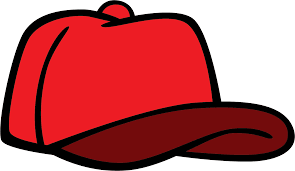 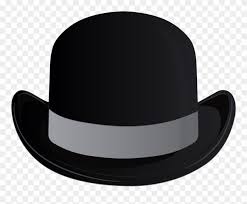 ‹#›
Legal vs. Business Advice
Analysis
For what purpose was the lawyer contacted?
Could a non-lawyer perform this function?
Did client or lawyer acknowledge the nature of the in-house counsel’s role?
‹#›
Dual Purpose Communication
Includes both legal advice and business advice
Can you separate the advice?  If so, redact the legal advice.
When the non-legal advice cannot be disentangled from the legal advice, does the attorney-client privilege protect all of the advice or none of it?
‹#›
Primary Purpose Test
Examines what was the primary or predominating purpose of the communication
In re County of Erie, 473 F.3d 413, 420 (2d Cir. 2007)
Taylor Lohmeyer Law Firm P.L.L.C. v. United States, 957 F.3d 505, 510 (5th Cir. 2020)
Alomari v. Ohio Dep’t of Pub. Safety, 626 Fed. Appx. 558, 570 (6th Cir. 2015)
In re Grand Jury, 23 F.4th 1088, 1090 (9th Cir. 2021)
‹#›
Significant Purpose Test
Examines whether obtaining or providing legal advice was one of the significant purposes of the attorney-client communication
In re Kellogg Brown & Root, Inc., 756 F.3d 754, 759–60 (D.C. Cir. 2014)
‹#›
Any Purpose Test
Whether any purpose of the communication is to obtain or provide legal advice and no other well-established exception applies  (ABA 11/23/2022 Amicus Curiae Brief, In re Grand Jury, No. 21-1397)
‹#›
The Work Product Doctrine
The Purposes of the Protection
To protect an attorney’s thought processes and mental impressions from disclosure (“opinion” work product)
To limit the circumstances in which attorneys may piggyback on the fact-finding investigation of their more diligent counterparts (“ordinary” work product)
The Scope of the Protection
Includes written memoranda, photographs, diagrams, and drawings
Extends to an attorney’s selection and ordering of documents from a database
‹#›
The Work Product Doctrine
FRCP 26(b)(3) test:
Document or tangible thing otherwise discoverable
Prepared for or obtained in anticipation of litigation or for trial
Prepared by or for a party asserting protection or by or for that party’s attorney or representative
Note: conditional protection & can be overcome by substantial need and inability to obtain substantial equivalent without undue hardship
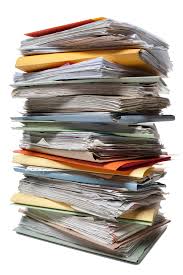 ‹#›
The Work Product Doctrine
Key Determination:

Was the material prepared because of the prospect of litigation or for an ordinary business purpose?
‹#›
Hypotheticals
‹#›
Hypothetical #1
Fire damages aging technological equipment stored in a warehouse.  Wishful Thinking Manufacturing submits a proof of loss, valuing the lost equipment at its list price.  The policy states that valuation is to be made based on the “selling price” of the equipment.  When insurer Payless receives the claim, John Killjoy, Claims Counsel sends the file to Jamie HiredGun, Outside Counsel to investigate.  HiredGun concludes that the equipment in the warehouse was obsolete and, therefore, the list price did not reflect the “selling price.”  Based on HiredGun’s advice, Killjoy advises Wishful Thinking that only a fraction of the value in the proof of loss is covered.  Wishful Thinking demands arbitration.
‹#›
Question #1:  In discovery, Wishful Thinking (the Insured) seeks the drafting history of the definition of “selling price” in the policy.  Payless (the Carrier) withholds communications between the underwriters and in-house counsel in the General Counsel’s office regarding the drafting.  Is this a valid assertion of the attorney-client privilege?
Yes
No
I need more information (and will explain if called on)
‹#›
Apply the general rules
Drafting history may be privileged.  Weilbacher v. Progressive Northwestern Ins. Co., 2006 U.S. Dist. LEXIS 109937 (D. Alaska Nov. 14, 2006).
Must separate business role from legal role
Counsel drafting the language from scratch may be a business function
Counsel responding to questions regarding case law interpreting  manuscripted language may be privileged
‹#›
Question #2.  Wishful Thinking also seeks to obtain the communications between Killjoy and HiredGun regarding the claim.  Payless withholds those communications on the basis of the attorney-client privilege.  Is this a valid assertion of the attorney-client privilege?
Yes
No
I need more information (and will explain if called on)
‹#›
Insurance-Specific Lines of Case Law
Where an insurer retains an attorney to assist in adjusting an insurance claim, courts generally hold that communications are not privileged.
Can’t assign a business purpose to outside counsel to create a privilege
But may consider specific communications on a case by case basis and legal advice may be privileged.
 Menapace v. Alaska Nat’l Ins. Co., 2020 US Dist. LEXIS 191695 (D. Colo. Oct. 15, 2020) (“[E]ven where an attorney’s involvement crosses the line into the role of claims adjuster, communications between the attorney and the insurer regarding legal advice . . . are still protected by the attorney-client privilege.”).
Drennan v. Certain Underwriters at Lloyd’s of London, 575 B.R. 29 (Bankr. S.D.N.Y. 2017) (Sedgwick acting as both legal advisor and claims adjustor).
‹#›
Hypothetical #2 

In the context of an arbitration between Available Insurance Company and Opportunistic Reinsurance Company regarding the cession of losses arising from a catastrophic event, are the following internal insurance company emails protected from discovery by the attorney-client privilege and/or work product doctrine?
‹#›
Email #1:  John Bottom-line, the Chief Executive Officer for Available Insurance, writes an email to the Company’s Chief Reinsurance Officer, Kathy Nonet, an attorney, inquiring about the Company’s exposure to losses arising from a recent catastrophic event after reinsurance.  Bottom-line also states “I am copying John (John Suppress, General Counsel of Available Insurance) to protect our emails from discovery with the attorney-client and work product privileges.”
‹#›
Question #1.  Is Email #1 protected by:
Attorney-Client Privilege
Work Product Privilege
Part of Email #1 is protected by Attorney-Client Privilege
Part of Email #1 is protected by Work Product Privilege
None of the above
‹#›
Question #2.  Assume Bottom-line (Chief Executive Officer of Available Insurance) stated in email #1 “I am copying John (General Counsel of Available Insurance) to obtain his opinion as to how best to cede losses arising from the catastrophic event to reinsurers.”  Is Email #1 protected by:
Attorney-Client Privilege
Work Product Privilege
Part of Email #1 is protected by Attorney-Client Privilege
Part of Email #1 is protected by Work Product Privilege
None of the above
‹#›
Substance of Communication Dictates Treatment
Copying in-house counsel on business related communications does not make the communications privileged.
Johnson v. Bd. of Pensions, 2012 U.S. Dist. LEXIS 174239 (D. Minn. Sept. 5, 2012) (“Simply copying an attorney on an email does not automatically render protection to the communication between an attorney and client.”).
Morris v. Scenera Research, LLC, 2011 NCBC Lexis 34 (N.C. Sup. Ct. August 26, 2011) (“A communication will not be deemed privileged merely because an in-house attorney was copied on the communication or forwarded a copy of a document.”).
‹#›
Email #2:  Nonet (Chief Reinsurance Officer of Available Insurance) responds to email #1 stating “Losses are estimated to be over one billion dollars.   Any losses over five hundred million would be net since we did not renew the top layers of reinsurance last year.”   
Question #3.  Is Email #2 protected by:
Attorney-Client Privilege
Work Product Privilege
Attorney-Client and Work Product Privilege
Self-Critical Analysis Privilege
None of the above
I need more information (and will explain if called on)
‹#›
Business Function not Protected by Privilege
Courts have held: (1) communications with an attorney performing a business function are not protected by the attorney-client privilege; and (2) attorney-client privilege does not protect discovery of facts.  
In re Rock & Republic Enters., 2010 Bankr. LEXIS 3696 (Bankr. S.D. NY 2010) (“First, a routine and non-privileged communication between corporate employees transacting general company business will not be considered privileged simply because in-house or outside counsel is copied in on the correspondence. Second, the attorney-client privilege cannot be used to shield from discovery facts, as opposed to communications.  Any relevant fact may not be withheld merely because it was incorporated into a communication involving an attorney.”).
‹#›
Email #3:  Suppress (General Counsel of Available Insurance) responds to Bottomline’s (Chief Executive Officer of Available Insurance) request as to “how best to cede losses arising from the catastrophic event to reinsurers” stating “[m]aybe we can come up with a way to cede the losses as more than one event/occurrence.”
‹#›
Question #4.  Is Email #3 protected by:
Attorney-Client Privilege
Work Product Privilege
Attorney-Client and Work Product Privilege
None of the above   
I need more information (and will explain if called on)
‹#›
Legal or Business Advice?
Legal advice is protected. 
BKWSpokane, LLC v. FDIC, 663 Fed. Appx. 524 (9th Cir. 2016) (“The attorney-client privilege applies to communications between lawyers and their clients when the lawyers act in a counseling and planning role, as well as when lawyers represent their clients in litigation.”).
Business advice is not protected.
Georgia-Pacific Corp. v. GAF Roofing Mfg. Corp., 1996 U.S. Dist. LEXIS 671 (S.D. N.Y. 1996) (Court concluded in-house counsel was not “exercising a lawyer’s traditional function” when negotiating provisions of an agreement and therefore attorney client privilege did not apply.).
‹#›
Hypothetical #3 
In the context of an arbitration between Aggressive Insurance Company (Aggressive Insurance) and Re-Assess Reinsurance Company (Re-Assess Re) regarding the cession of losses arising from a latent claim, are the following documents protected from discovery by the attorney-client privilege and/or work product doctrine?
‹#›
Debbie Thorough, a new claims examiner for Re-Assess Re who is an attorney, circulates a written report on a claim (Claim Committee) to Steve Denial, Head of Claims at Re-Assess Re, who is also an attorney, and John Nooversight, the Claims Department Unit Head.   In the Claim Committee, Thorough states, “[t]here is a potentially applicable exclusion in the Treaty.”
‹#›
Question #1.  Is the statement made by Thorough (Claims Examiner of Re-Assess Re) in the Claim Committee protected by:
Attorney-Client Privilege
Work Product Privilege
Attorney-Client and Work Product Privilege 
None of the above
I need more information (and will explain if called on)
‹#›
Must be Acting as an Attorney
Thorough (Claims Examiner of Re-Assess Re who was an attorney) was acting in a traditional business function (claims handling). 
Courts have held that when attorneys act in a capacity as claims supervisor their communications are not protected by the attorney-client privilege.
National Cas. Co. v. American Home Assur. Co., 33 Misc. 3d 1225 (N.Y. Sup. 2011) (Notes prepared by claims supervisor who was an attorney were not protected by attorney-client privilege because he was not acting as attorney but as a claims supervisor).
‹#›
Email #1:  Denial (Head of Claims of Re-Assess Re) forwards the Claim Committee to Barbara Findaway, Claims Counsel of Re-Assess Re, by email and asks her to “determine whether we have raised the exclusion with Aggressive Insurance, review the underwriting files, and interview the underwriter regarding the meaning of the exclusion.”
‹#›
Question #2.  Is Email #1 protected by:
Attorney-Client Privilege
Work Product Privilege
Attorney-Client and Work Product Privilege
None of the above
I need more information (and will explain if called on)
‹#›
Requests for Legal Advice are Protected
Courts have held that requests for legal advice are protected by attorney-client privilege. 
A&R Body Spec. & Collision Works, Inc. v. Progressive Cas. Ins. Co., 2013 U.S. Dist. LEXIS 162330 (D. Conn. 2013) (“The attorney-client privilege protects confidential communications between client and counsel made for the purpose of obtaining or providing legal assistance.”).
Requests for legal investigation may also constitute protected work product.
In re Green Grand Jury Proceedings, 492 F. 3d 976 (8th Cir. 2007) (“[T]he work product privilege functions not merely and (perhaps) not mainly to assist the client in obtaining complete legal advice but in addition to establish a protected area in which the lawyer can prepare his case free from adversarial scrutiny.”).
‹#›
Email #2:   Findaway (Claims Counsel of Re-Assess Re) sends an email back to Denial (Head of Claims of Re-Assess Re), stating: (a) “although Nooversight (Claims Unit Head of Re-Assess Re) noted the exclusion in the file, we never raised it”; (b) “my impression, after reviewing the underwriting files and meeting with the underwriter David Noclue (Underwriter of Re-Assess Re), is that he does not have a clear understanding of whether the exclusion would apply to the claim; and (c) “I am attaching my notes of the interview, including my thoughts and impressions regarding the same. “
‹#›
Question #3.  Is statement (a) made by Findaway (Claims Counsel of Re-Assess Re) “although Nooversight (Claims Unit Head of Re-Assess Re) noted the exclusion in the file, we never raised it” protected by:
Attorney-Client Privilege
Work Product Privilege
Attorney-Client and Work Product Privilege
None of the above
I need more information (and will explain if called on)
‹#›
Attorney-Client or Work Product?
Conclusion of Claim Counsel after review of files Attorney Client Privilege?  
Ivan v. AIG Prop. Cas. Co., 2018 U.S. Dist. LEXIS 240352 (D. Col. 2018) (Counsel’s use of factual information to provide legal advice was protected by the attorney-client privilege.).
Or discoverable fact?
Protective Nat’l Ins. Co. v. Commonwealth Ins. Co., 137 F.R.D. 267 (D. Neb. 1989) (“No contention can be made that the attorney-client privilege precludes disclosure of factual information.  The privilege does not protect facts communicated to an attorney.  Clients cannot refuse to disclose facts which their attorneys conveyed to them and which the attorneys obtained from independent sources.”).
‹#›
Question #4.  Is Statement (b) made by Findaway (Claims Counsel of Re-Assess Re) “my impression, after reviewing the underwriting files and meeting with the underwriter David Noclue (Underwriter of Re-Assess Re), is that he does not have a clear understanding of whether the exclusion would apply to the claim“ protected by:
Attorney-Client Privilege
Work Product Privilege
Attorney-Client and Work Product Privilege
None of the above 
I need more information (and will explain if called on)
‹#›
Mental Processes Protected by Work Product
Courts have held that the work product doctrine protects mental impressions of an attorney.
Endurance Am. Spec. Ins. Co. v. William Kramer & Assocs., 2020 U.S. Dist. LEXIS 222212 (D. Conn. 2020) (“An attorney’s protected thought processes include preparing legal theories, planning litigation strategies and trial tactics, and sifting through information.”).
But was the document prepared in anticipation of litigation?
AIU Ins. Co. v. TIG Ins. Co., 2008 U.S. Dist. LEXIS 66370 (S.D. N.Y. 2008) (“Because it is difficult to determine precisely when the possibility of litigation becomes sufficiently definite to be considered ‘anticipated,’ courts frequently presume that documents prepared by or for an insurer prior to a coverage decision are prepared in the ordinary course of the insurer’s business and are not afforded work-product protection.  This presumption may be rebutted by the insurer if it demonstrates with specific competent proof that it possessed a resolve to litigate when the documents were created.  Other courts have adopted a more flexible case-by-case approach.”).
‹#›
Question #5.  Are Findaway’s (Claim Counsel of Re-Assess Re) notes of her interview of Noclue (Underwriter of Re-Assess Re), including her thoughts and impressions regarding the same, protected by:
Attorney-Client Privilege
Work Product Privilege
Part of Findaway’s notes is protected by Attorney-Client Privilege
Part of Findaway’s notes is protected by Work Product Privilege
None of the above
I need more information (and will explain if called on)
‹#›
Attorney Notes May Constitute Work Product
Courts have held that notes take by attorneys of witness interviews may constitute opinion work product.
SEC v. Pulier, 2020 U.S. Dist. LEXIS 247491 (C.D. Cal. 2020)(“Interview notes, as distinguished from verbatim transcripts or first-person statements, are often treated as opinion work product because, in choosing what to write down and what to omit, a lawyer necessarily reveals his mental processes.”).  
But attorney interview notes could also constitute fact or non-opinion work product.
United States SEC v. Talbot, 2005 U.S. Dist. LEXIS 51148 (C.D. Cal. 2005) (“To the extent an attorney makes contemporaneous notes during an interview which purport to report or record, either in whole or in part by direct quote or paraphrase, statements made by [the witness], then those statements constitute fact work-product subject to discovery, as opposed to opinion work product.”).
‹#›
Hypothetical #4
Maximize Storage, the Insured, seeks coverage for hail damage to a warehouse.  Avoidance Insurance, the Carrier, determines that hail did not cause the damage.  On January 4, Maximize Storage disputes the assessment, so another engineer is sent.  Janet Conflicted, the Avoidance Insurance Adjuster, who has her JD, sends a formal coverage letter on March 4, agreeing that the hail caused the damage but assessing the loss at only $1 million.  On September 6, 2012, Maximize Storage invokes the appraisal provision, contending that Avoidance Insurance failed to account for diminution of value of the property.  The independent appraisers render a structural award of $5 million, which Avoidance Insurance rejects.  Maximize Storage files an arbitration demand on November 17.  In arbitration, Maximize Storage seeks the adjuster’s claim notes, which Avoidance Insurance refuses to produce on the grounds of work product.
‹#›
Question: Are the notes protected by work product and, if so, when would the protection begin?
The claim notes are protected work product.
Claim notes after January 4 (date insured first disputes assessment) are protected work product.
Claim notes after March 4 (date of coverage determination) are protected work product.
Claim notes after September 6 (date insured invokes appraisal provision) are protected work product.  
Only claim notes after arbitration filed are protected work product.
‹#›
“Troublesome” Question in Insurance Context
Georgia – When litigation is “imminent.”
Here, September 6, the time at which the insured “informed [the carrier] that their joint efforts to resolve the claim were indeed at an impasse.”  Omni Health Sols., LLC v. Zurich Am. Ins., 2018 U.S. Dist. LEXIS 168975 (M.D. Ga. Oct 1, 2018).
Florida – When litigation is “foreseeable.”
Here, January 4, the date the insured first disputes the assessment. Avatar Prop. & Cas. Ins. v. Flores, 320 So. 3d 840 (Fla. 2d DCA 2021). 
New York – Evidence of a “resolve to litigate.” 
Factors = issuance of a strong ROR or retention of outside counsel, though neither is dispositive.  See, e.g., Drennan v. Certain Underwriters at Lloyd’s of London, 575 B.R. 29 (Bankr. S.D.N.Y. 2017).
‹#›
Best Practices where Lawyers Have a Dual Role
Segregate legal and business advice when possible
Where applicable, signal that legal advice is being requested/given
Avoid over-designating communications as privileged
Candidly identify nonprivileged communications
‹#›
Best Practices to Protect Work Product
Document your concern of litigation (i.e., litigation hold, engage outside counsel, etc.)
Make appropriate use of the Attorney Work Product label 
Avoid forms or practices used in the ordinary course of business
Know the law of the applicable jurisdiction
‹#›
Practice Pointers For Arbitrators
Identify applicable standard
Determine context
In camera inspection
Discovery master
Party arbitrators
Entire panel
Refrain from or limit revealing privileged information in arbitral awards
‹#›
Practice Pointers for Arbitrators Assessing Attorney-Client Privilege Claims
Is this a communication that fits the definition (client/attorney, in confidence, to obtain legal advice)?
Does an exception apply (e.g., at issue doctrine)?
Is there any reason to believe there has been a waiver (third-party disclosure)?
‹#›
DISCLAIMERThese materials are provided for general information purposes only. The content of these materials is not intended as legal advice for any purpose, and you should not consider it as such advice or as legal opinion on any matters. This content does not necessarily reflect the views of any of the panelists or their clients or employers as to any particular matter.The information provided herein is subject to change without notice, and you may not rely upon any such information with regard to a particular matter of set of facts.  We make no warranties of any kind regarding the accuracy or completeness of any information in these materials, and we make no representations regarding whether such information is reliable, up-to-date, or applicable to any particular situation.
‹#›